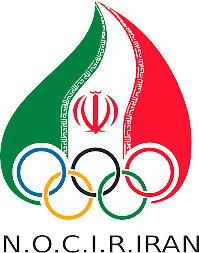 Power aerobic
Evaluation of aerobic power in different sports disciplines by field method
Mohammad tajik
p.h.d exercise physiology

Summer 1401
Cooper
General test
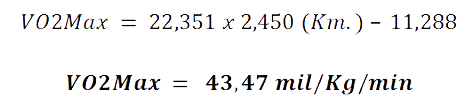 VO2 = 3.126 (meters in 12 min) - 11.3
General test
1.5 mile run
VO2 = 3.5 +( 483/time in minutes  to run 1.5 miles)
Rockport Walking Test (1 mile walk)

VO2 = 132.853 - 0.1692 (BW in kg) - 0.3877 (age in y) + 6.315 (gender) - 3.2649 (time in min) - 0.1565 (HR)
0 for female; 1 for male; HR at end of walk
20 meter shuttle rum test
General test
vo2max(ml/kg/min)=0.38*total number of shuttles completed+25.98
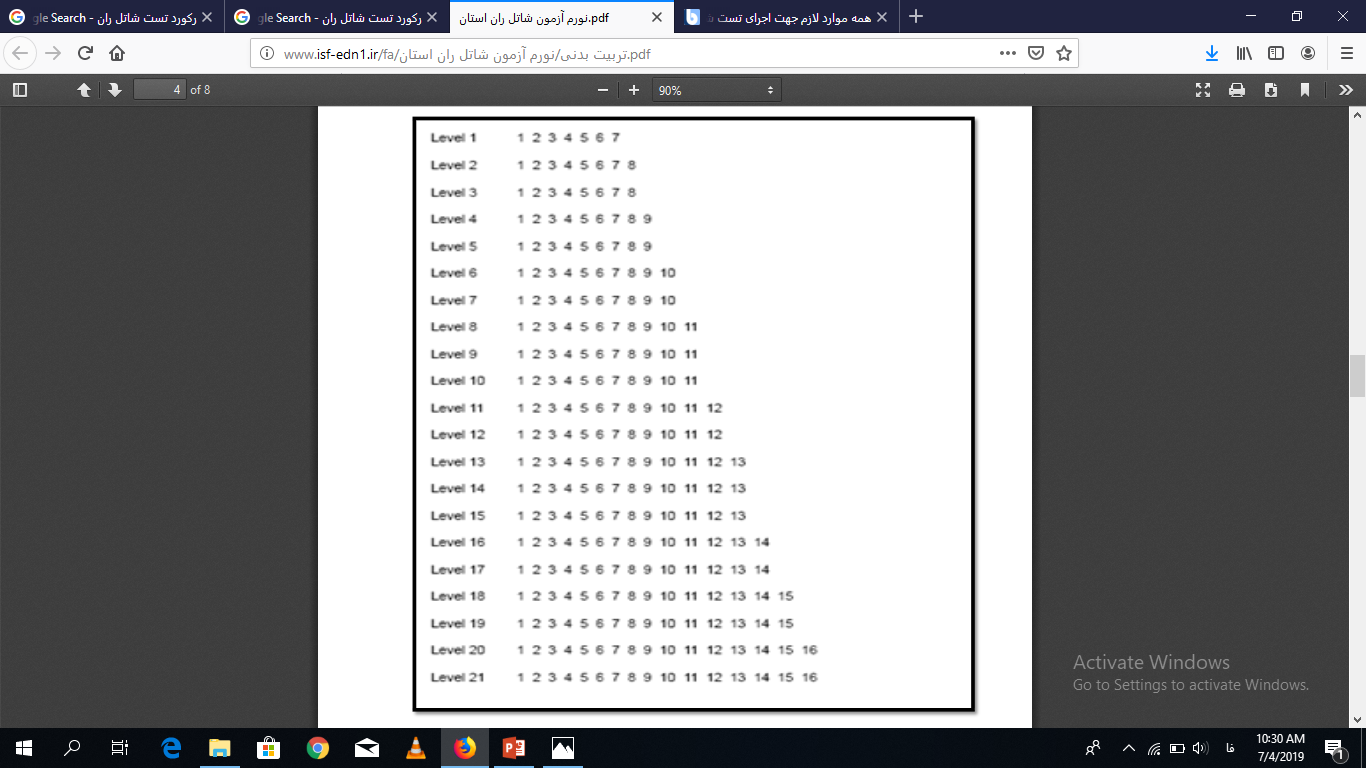 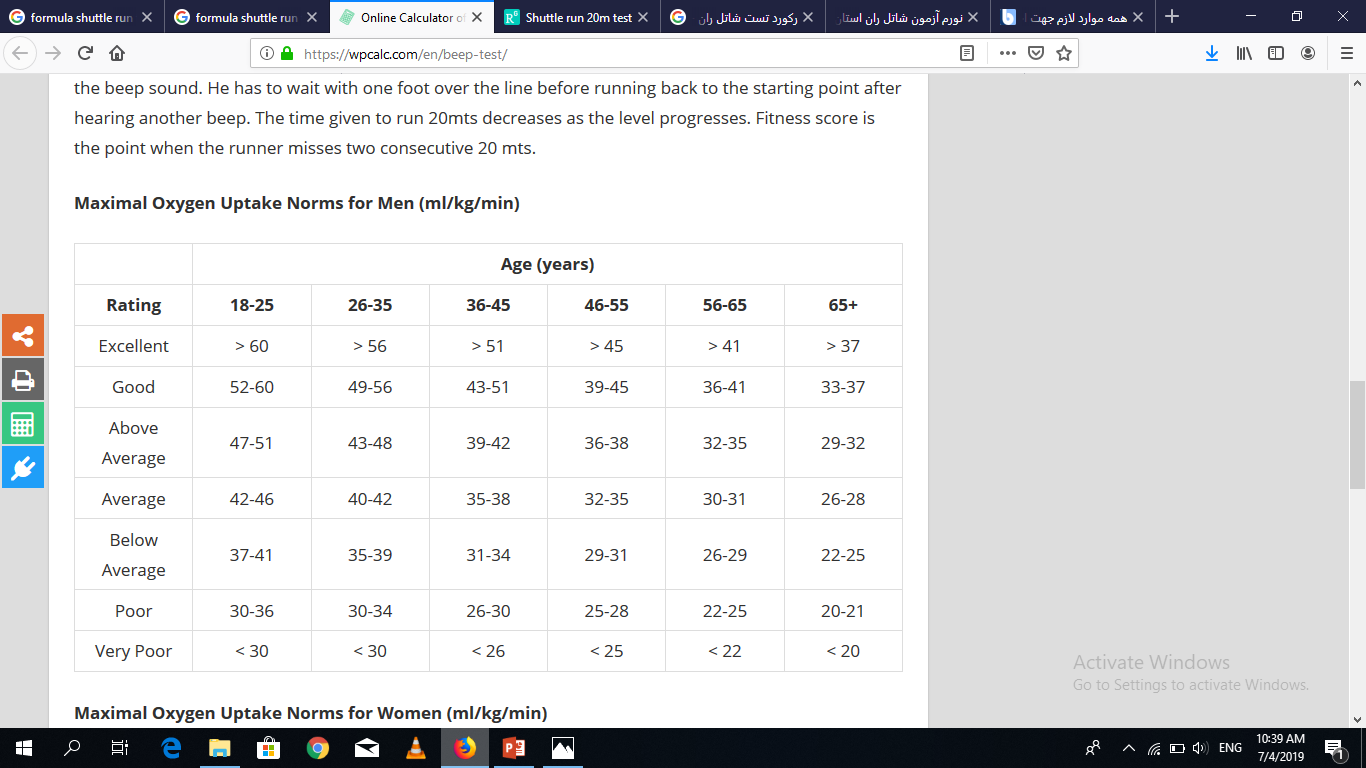 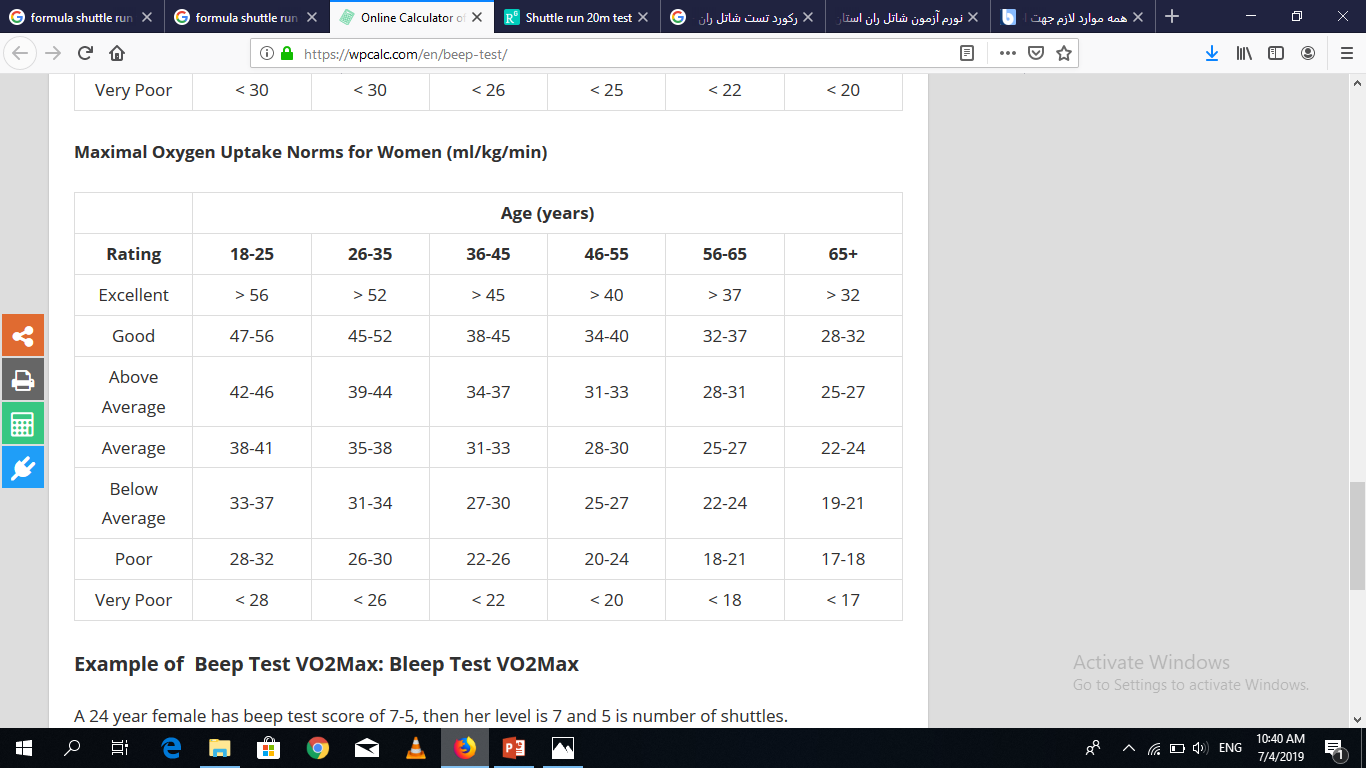 Yo-Yo tests
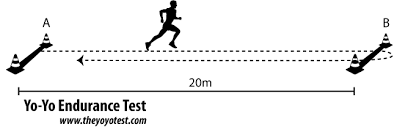 The Yo-Yo intermittent endurance test (YYIET)




The Yo-Yo intermittent recovery test (YYIRT)
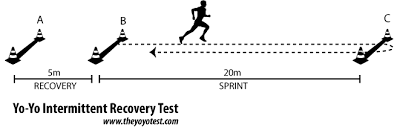 VO2 max = distance in meters x 0.0136 + 45.3
Why special tests?
Why special tests?
It does not cost much
Applicability
Specific to sports
Predict future performance
Shows weaknesses
· Evaluating the success rate of educational programs
Basketball specific field test (BSFT)
basketball
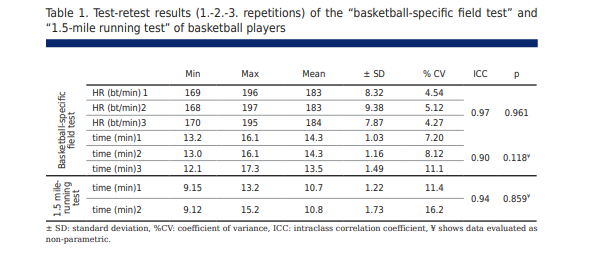 basketball
Basketball specific field test (BSFT)
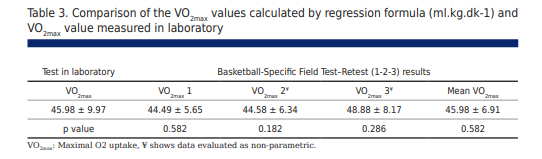 basketball
Basketball specific field test (BSFT)
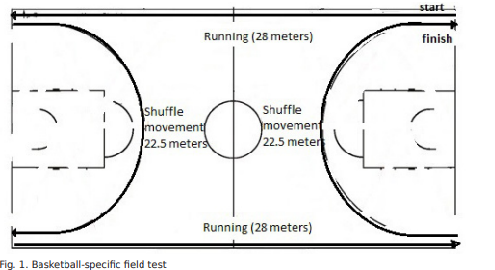 VO2max level: 122.617–5.461×(BSFT duration)
volleyball-specific cardiorespiratory function measurement
volleyball
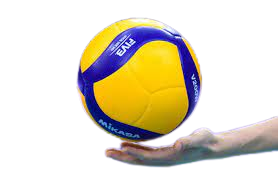 volleyball-specific cardiorespiratory function measurement
volleyball
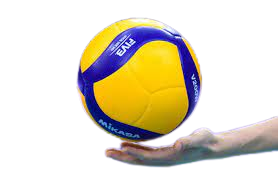 Handball specific complex test (HBCT)
handball
Futsal intermittent endurance test ( FIET)
futsal
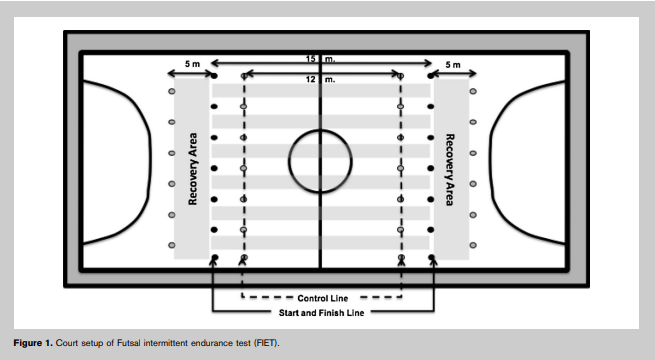 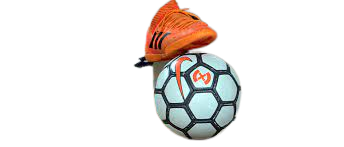 Futsal intermittent endurance test ( FITE)
futsal
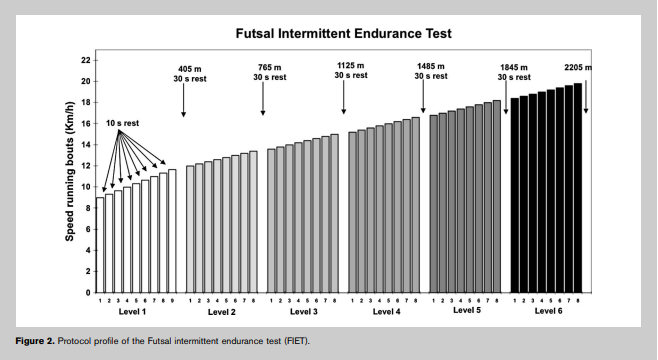 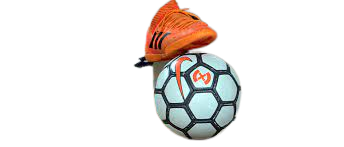 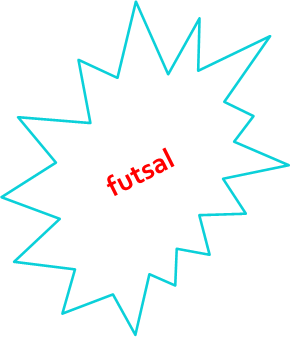 Futsal
Hoff test
football
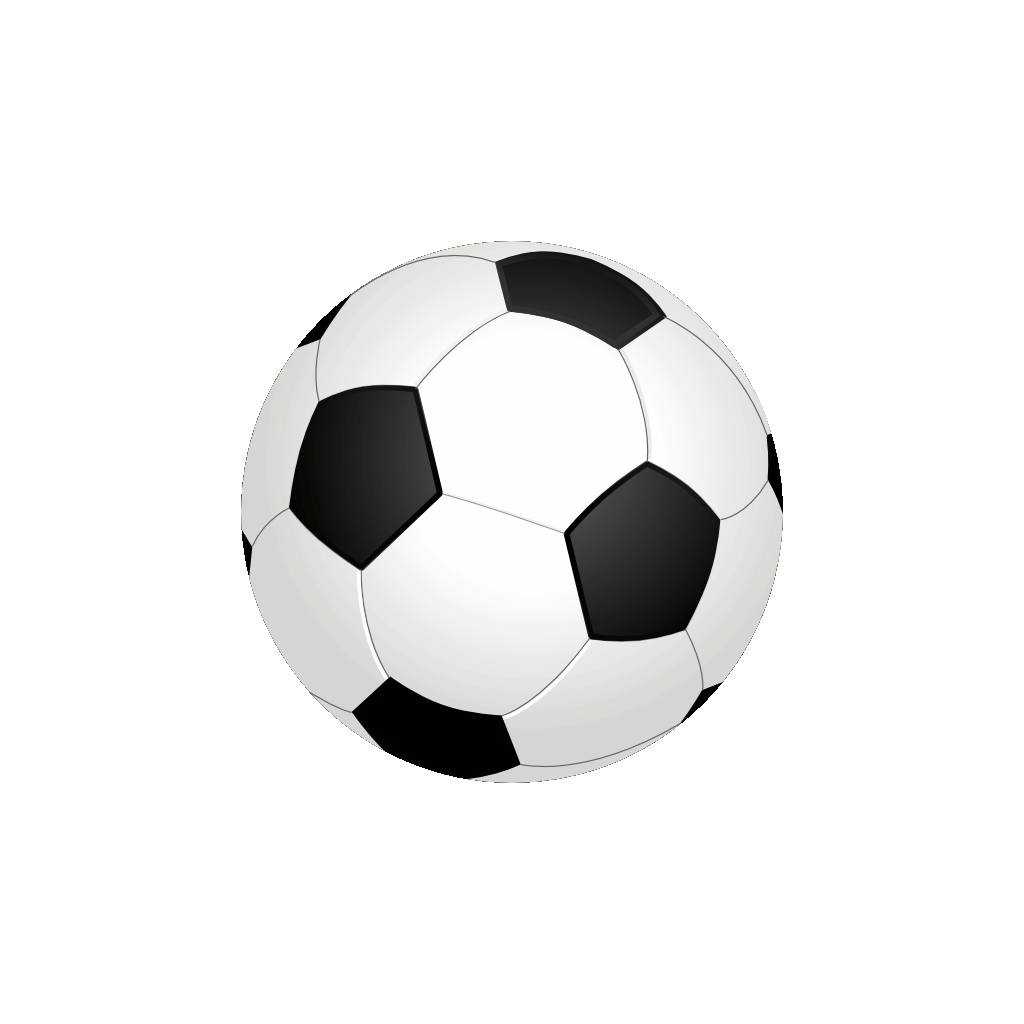 Bangsbo-test
football
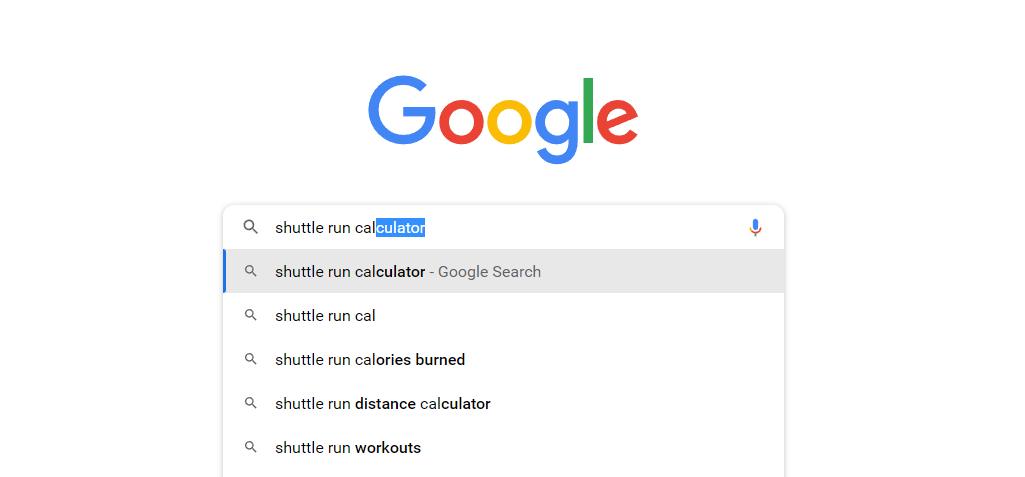 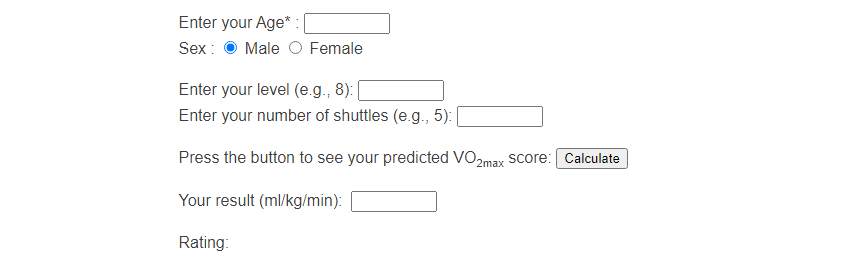 Good luck